Възкресение Христово
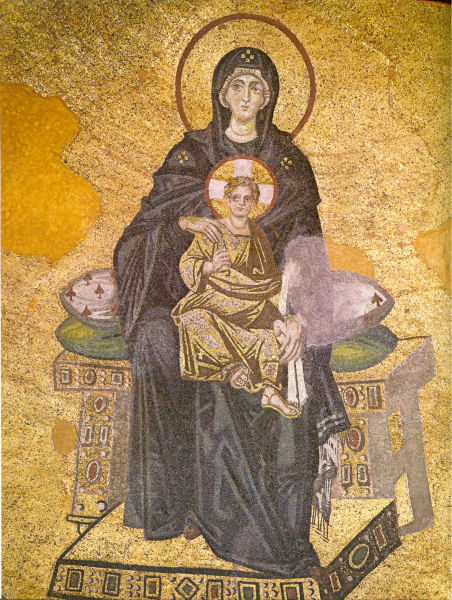 Спасителят на света
Господ Иисус Христос се ражда на земята като човек, за да ни спаси от злото. 
		Затова Той се нарича Спасител.
www.dialnet.unirioja.es
Разпятие
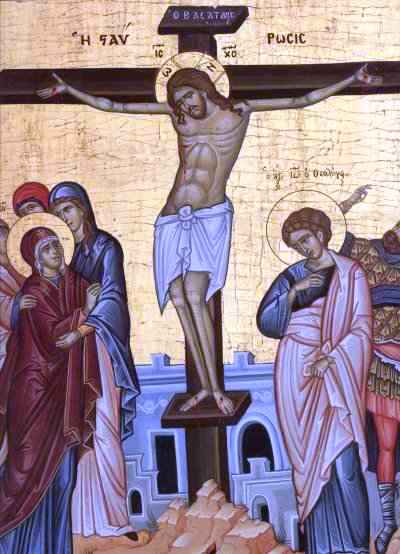 Лошите хора не искат да слушат учението на Иисус Христос, защото Той ги разобличава за злите им дела. Те го залавят и разпъват на кръст.
www.oodegr.co
Възкресение
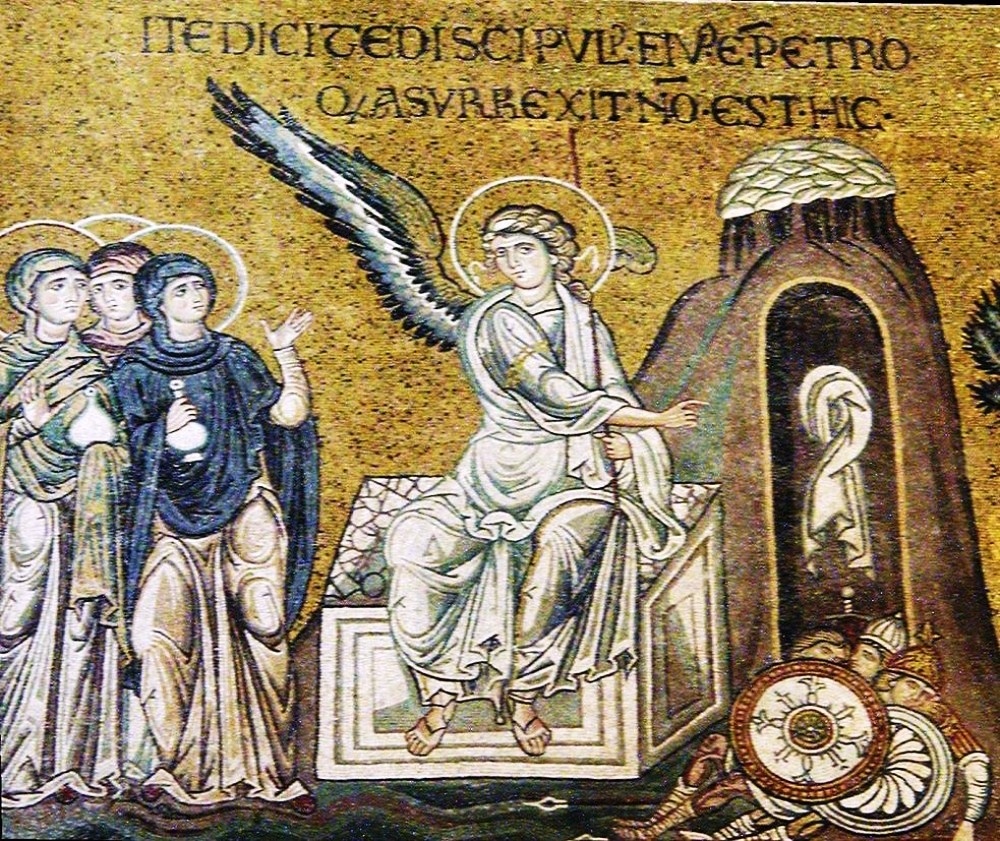 Три дни след като Господ бил погребан, жените мироносици идват на Неговия гроб, но го намират празен. 
     Ангел им известява, че Господ е възкръснал.
www.stprohor.org.au
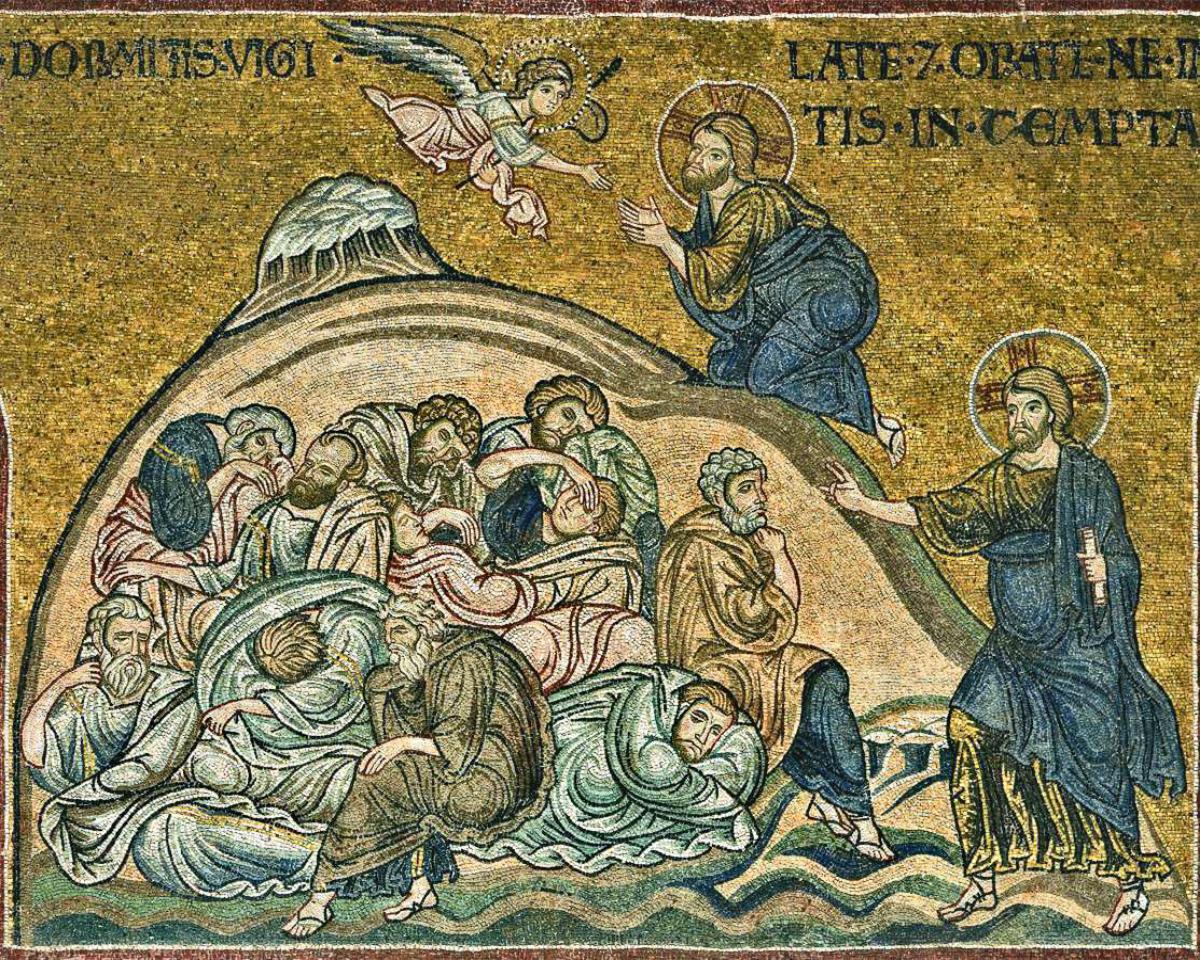 www.varvara.wordpress.com
В деня на Своето Възкресение Спасителят слиза в ада и извежда от него всички праведници, които от времето на първите хора Адам и Ева остават затворени там.
Възнесение
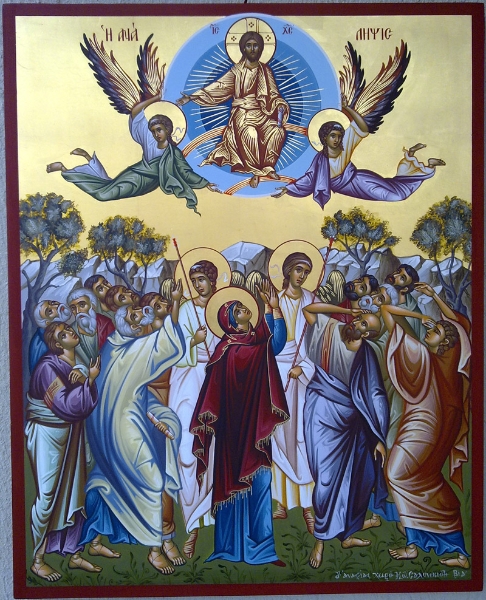 Възкръсналият Христос се явява на учениците си много пъти и ги поучава.      	
      На 40 –тия ден след Своето Възкресение Той се възнася на небето пред очите на голямо множество народ.
www.christianicons.gr
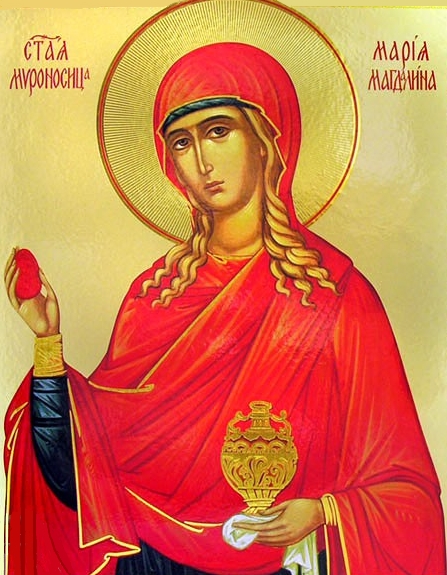 Света Мария Магдалина разпространява Христовото учение и посещава различни страни. 
     Тя поднася на императора Тиберий червено яйце с думите: "Христос възкресе!" и му разказва за кръстната смърт на Господа и за Неговото Възкресение.
www.christianicons.gr
Празникът Възкресение Христово -  Великден
Този празник се нарича Празник на празниците, Великден, защото със Своето Възкресение Бог победи смъртта.
        Той освободи затворените в ада праведници и на всички хора откри път за спасение и вечен живот в Божието царство.
Христос възкресе!
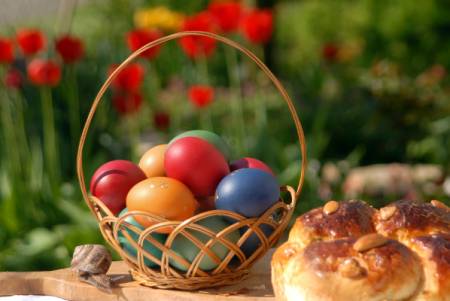